أيفون 14
شريحة A15 بايونك
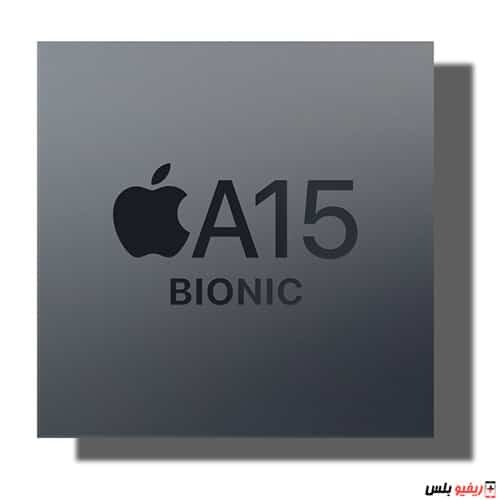 وحدة معالجة مركزية سداسية النوى مع نواتي أداء و4 نوى كفاءة
وحدة معالجة رسومات غرافيك خماسية النوى
محرك عصبي‏ مع 16 نواة
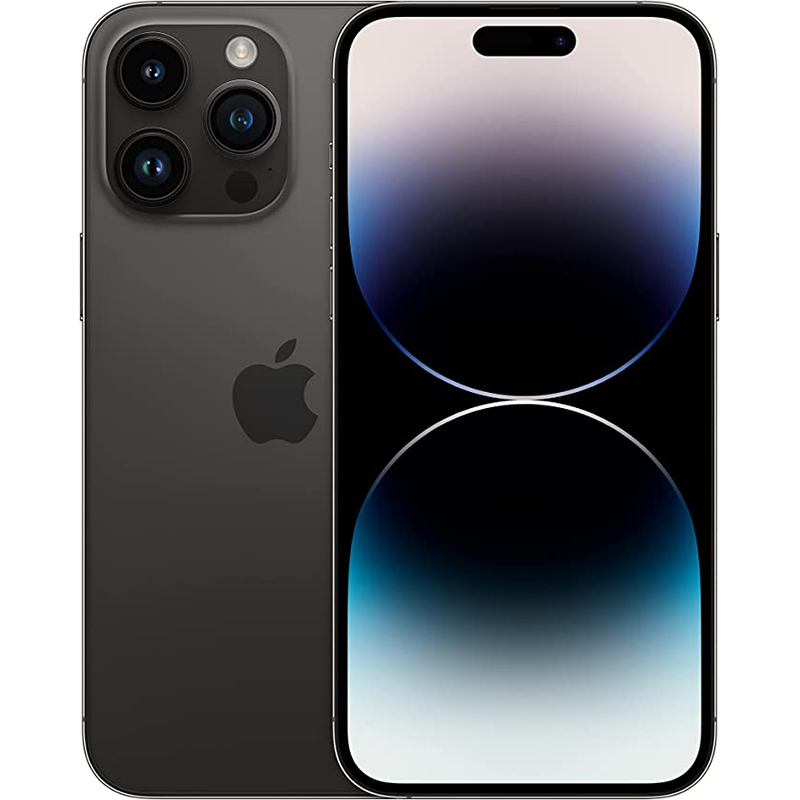 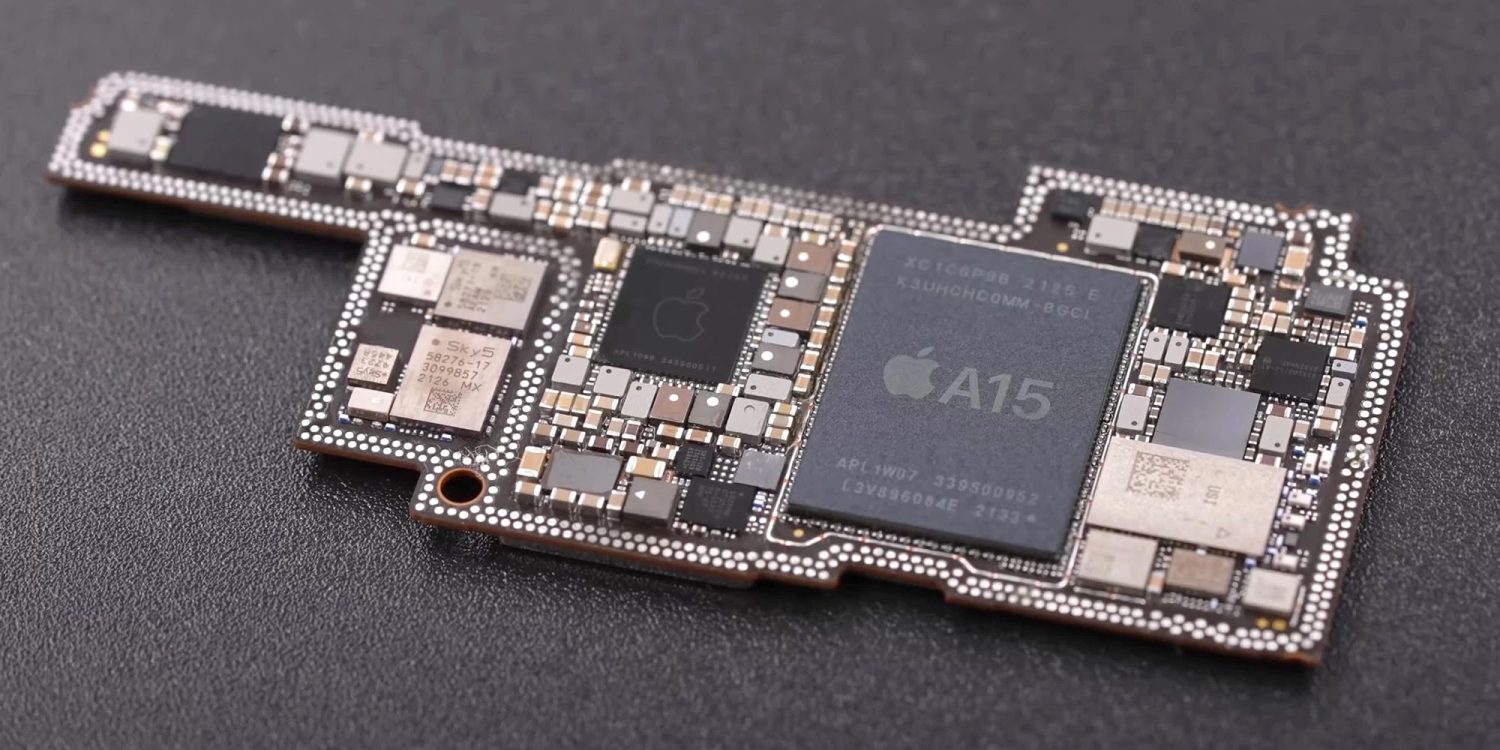 الكاميرا
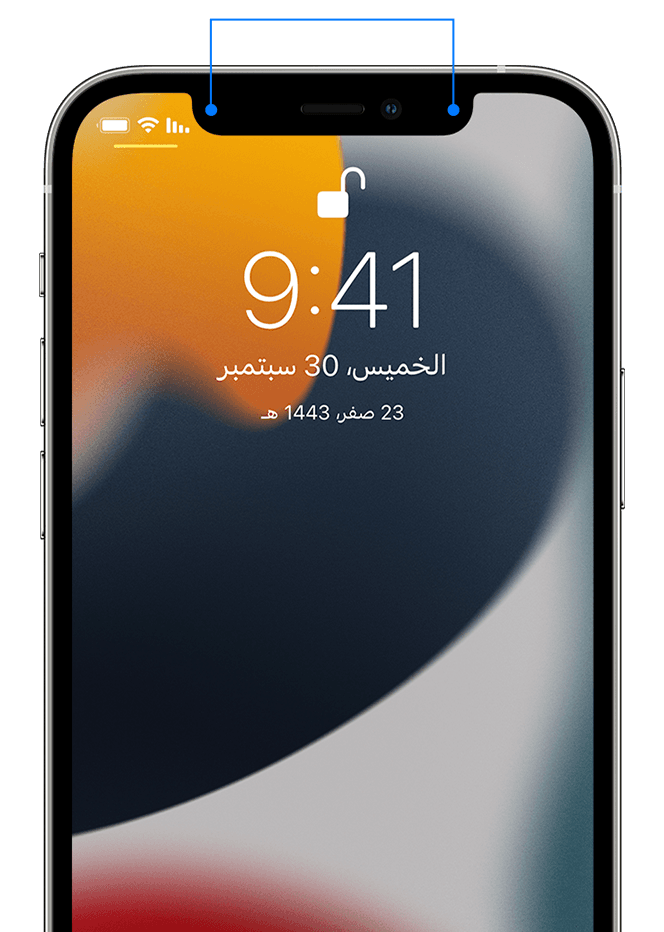 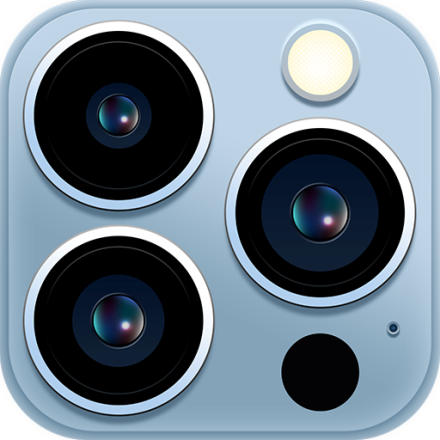 كاميرا رئيسية بوضوح 12MP‏: 26 مم، فتحة عدسة ƒ/1.5.

 تثبيت بصري للصور بتقنية تحريك المستشعر.

عدسة سباعية العناصر، Focus Pixels بنسبة 100%.

كاميرا واسعة للغاية بوضوح 12MP‏: 13 مم، فتحة عدسة
 ƒ/2.4ونطاق رؤية 120°، عدسة خماسية العناصر.

تصغير بصري 2x؛ تكبير/تصغير رقمي لغاية 5x.

غطاء عدسة من الكريستال الياقوتي.

فلاش بتكنولوجيا انسجام اللون.
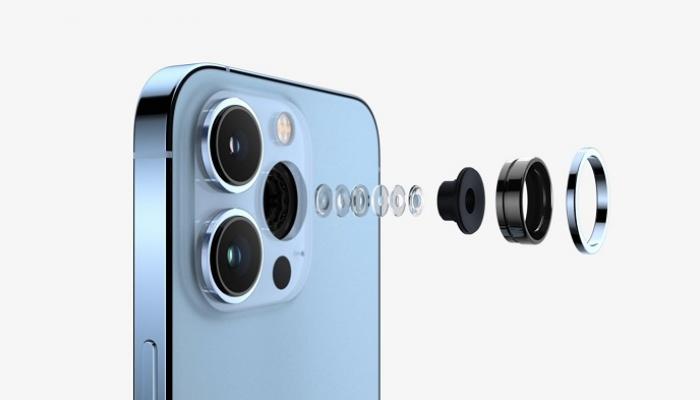 الطاقة والبطارية
الأيفون 14 العادي

تشغيل الفيديو:لغاية 20 ساعة

تشغيل الفيديو (عبر الإنترنت):لغاية 16 ساعة

تشغيل الصوت:لغاية 80 ساعة

الأيفون 14 بلس

تشغيل الفيديو:لغاية 26 ساعة

تشغيل الفيديو (عبر الإنترنت):لغاية 20 ساعة

تشغيل الصوت:لغاية 100 ساعة
……………………………………………………………………….....
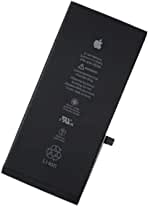 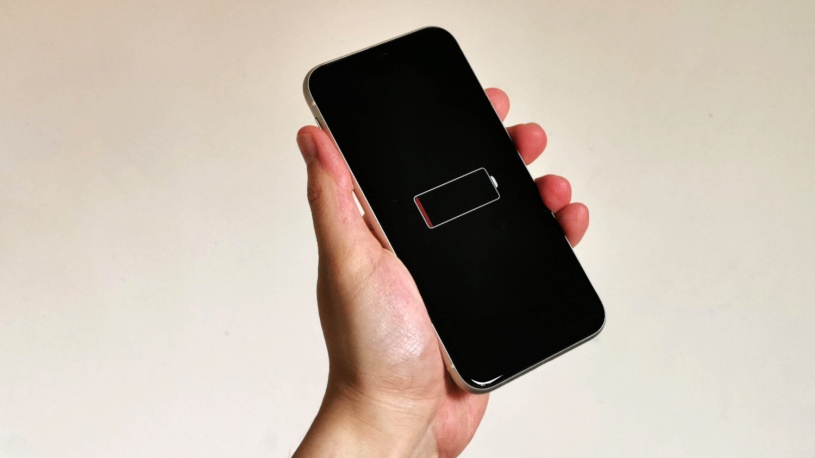